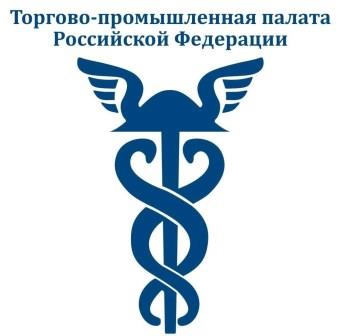 Выездное расширенное заседаниеСовета ТПП РФ по промышленному развитию и конкурентоспособности экономики России
Развитие промышленности: роль и место
системы торгово-промышленных палат


Вице-президент ТПП РФ Д.Н. Курочкин

19 сентября 2023 г.
г. Елец (Липецкая область)
Состояние промышленности в РФ
|  2
Системные риски в промышленности
(Источник: Минпромторг России, апрель 2023)
Антикризисные меры Правительства РФ
|  3
Оперативные антикризисные меры (1/2)
(Источник: Минпромторг России, апрель 2023)
Антикризисные меры Правительства РФ
|  4
(Источник: Минпромторг России, апрель 2023)
Оперативные антикризисные меры (2/2)
Итоги 2022 года
|  5
Итоги 2022 года:
(Источник: Минпромторг России, апрель 2023)
Ситуация в промышленности и инвестиционная активность промышленных компаний
|  6
Значимость проблем, с которыми сталкиваются предприятия в настоящее время
(Источник: Доклад Госсовета РФ «О развитии промышленности РФ в условиях санкционного давления», апрель 2023)
Ситуация в промышленности и инвестиционная активность промышленных компаний
|  7
Перераспределение внутри структуры инвестиций в промышленные предприятия после 24.02.2022*
*За 100% принято множество компаний, в которых произошли изменения в структуре инвестиций.
Респонденты могли выбрать несколько вариантов ответа, поэтому суммарно объем не сводится к 100%.
(Источник: Доклад Госсовета РФ «О развитии промышленности РФ в условиях санкционного давления», апрель 2023)
Опрос бизнеса по мерам стимулирования инвестиций (август 2023 г.)
|  8
Изменения, которые произошли на опрошенных предприятиях при использовании мер стимулирования
(Источник: Опросы ТПП РФ и РСПП, август 2023)
XVIII Национальный промышленный Конгресс: приоритеты развития
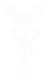 заключения региональных инвестиционных групп
Национальный промышленный Конгресс - 23 октября 2023 г.
 открытая дискуссионная площадка по вопросам формирования актуальной промышленной повестки в России, поддержке отечественных производителей и повышению их конкурентоспособности.
Главная тема Пленарного заседания:
«Стратегия реализации проектов
технологического суверенитета и
структурной адаптации экономики»
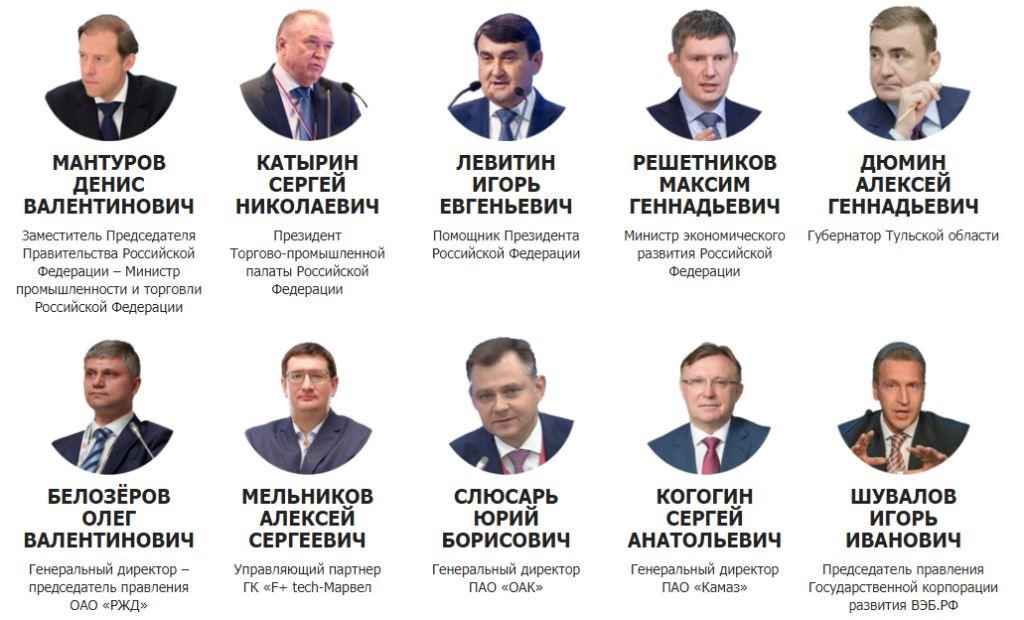 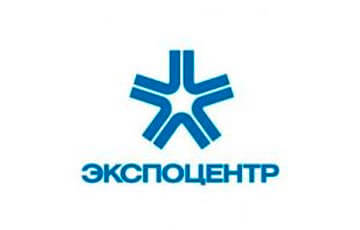 |  10
I Национальный форум промышленной кооперации и системного инжиниринга
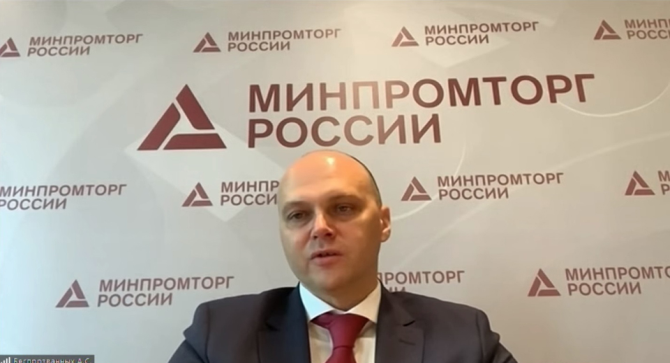 ЦВК «Экспоцентр» (23 мая 2023 г.):
Пленарное заседание
Тематические сессии
Общероссийская биржа субконтрактации
(проект ТПП Ярославской области)
«Ярмарка контактов»
(проект ТПП Орловской области)
Семинар «Создание, развитие и выбор франшизы как нового направления в бизнесе» (проект Московской ТПП)
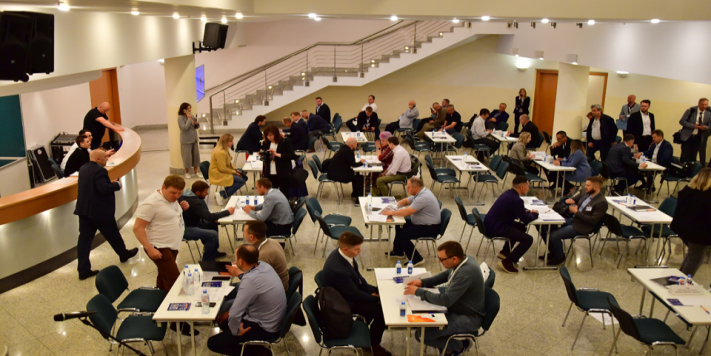 Евразийская промышленная кооперация
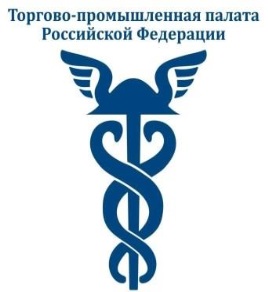 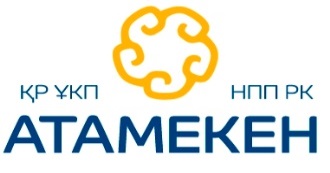 24 мая 2023 г. - Панельная сессия 
«Развитие предпринимательства в новых условиях» в рамках Евразийского экономического форума
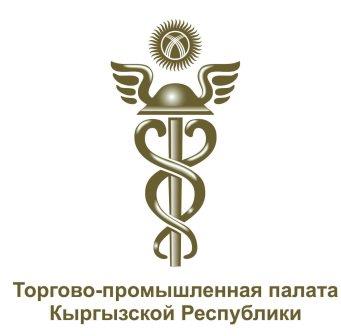 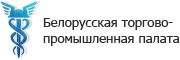 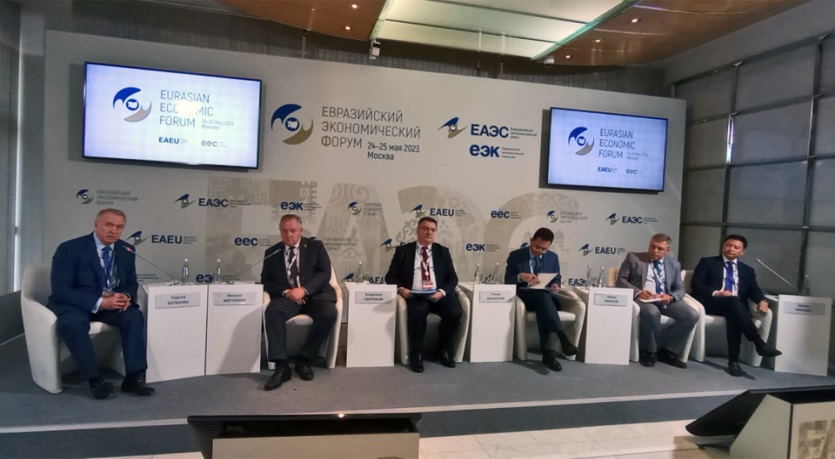 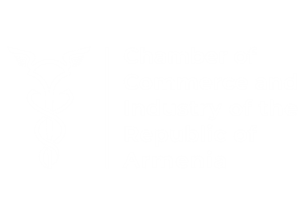 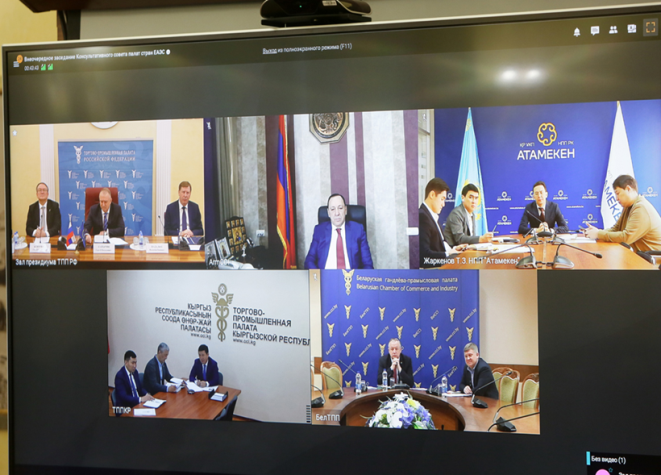 Приоритетная задача ЕЭК и всех государств-членов Союза – создание необходимых условий для развития в рамках ЕАЭС внутренней инвестиционной и инновационной активности, формирования суверенных, независимых от «недружественных» стран цепочек добавленной стоимости и поставок товаров, расширения производственно-технологической кооперации.
10 февраля 2023 г.
Внеочередное заседании Консультационного совета палат стран ЕАЭС
Новая мера поддержки кооперации в ЕАЭС
|  12
Субсидирование процентной ставки для кооперационных проектов в промышленности*
(Отбор проектов в регионах)
 Финансирование проектов с 2024 года
 Фонд субсидиарной поддержки ≈ 1,8 млрд рублей** -  позволит поддержать проекты на сумму 16-17 млрд. руб. в год
Форма поддержки – возмещение части процентной ставки по кредиту***
(до размера ключевой ставки ЦБ/НБ)
* Субсидирование за счет средств ЕАЭС - от долевых взносов, поступающих от специальных, антидемпинговых и компенсационных пошлин (10 % от пошлин за предыдущий год утверждения бюджета)
** В случае если запрос на субсидию превышает имеющийся объем средств программы субсидирования, решение принимается на основе механизма ранжирования приоритетов, предусмотренного Положением о порядке отбора совместных кооперационных проектов
*** Пилотный период – 5 лет
Реализация инновационных проектов для обеспечения технологического суверенитета
22.03.2023
Обсуждение планов ТПП в рамках программы инновационного сотрудничества стран СНГ до 2030 года
24.03.2023
Первое рабочее совещание
Проектного офиса по промышленной
кооперации в ЕАЭС
26.05.2023 Стратегическая сессия «Сотрудничество бизнеса России и Кыргызской Республики в инновационной  и промышленной сферах»
14.06.2023
32-е заседание Консультативного комитета по промышленности Евразийской 
экономической
комиссии
Концепция технологического развития РФ: предложения ТПП РФ
Разделы Концепции:
Вызовы технологического развития
Принципы, цели и задачи технологического развития
Обеспечение технологического суверенитета
Создание новых форм интеграции научно-исследовательской и производственно-технологической деятельности
Подготовка кадров и развитие компетенций на основе долгосрочной мотивации
Настройка деятельности институтов инновационного развития
Устранение регуляторных барьеров для технологических инноваций и рынка интеллектуальной собственности
Стимулирование расширения рынков отечественной инновационной продукции
Создание условий для роста малых технологических компаний
Внедрение наилучших доступных технологий и повышение ресурсной эффективности предприятий
Реализация крупнейших проектов по производству отдельных видов высокотехнологичной продукции
Импортозамещение широкой номенклатуры продукции и комплектующих изделий
Поддержка приоритетных проектов в ключевых отраслях экономики (проекты технологического суверенитета)
Международное научно-техническое сотрудничество Российской Федерации / Трансграничное сотрудничество и экспорт
Управление технологическим развитием (функциональная модель)